VẬT LÝ 11
GV: NGUYỄN THỊ MỸ LINH
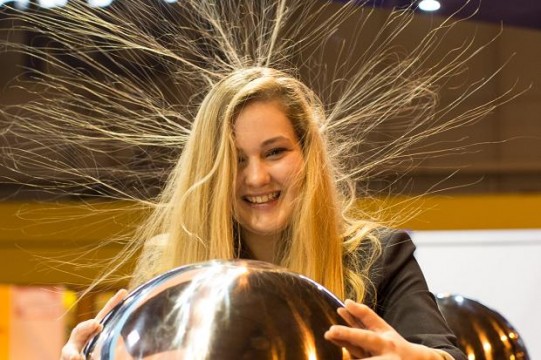 Bài 1:
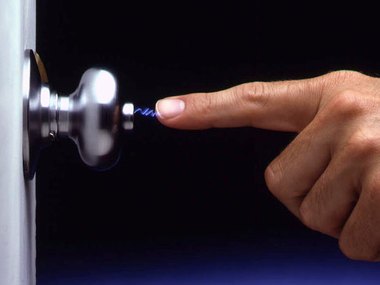 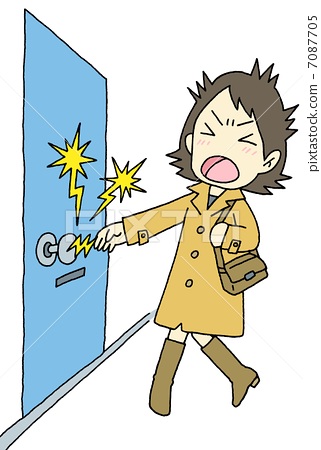 Điện tích
Định luật Coulomb
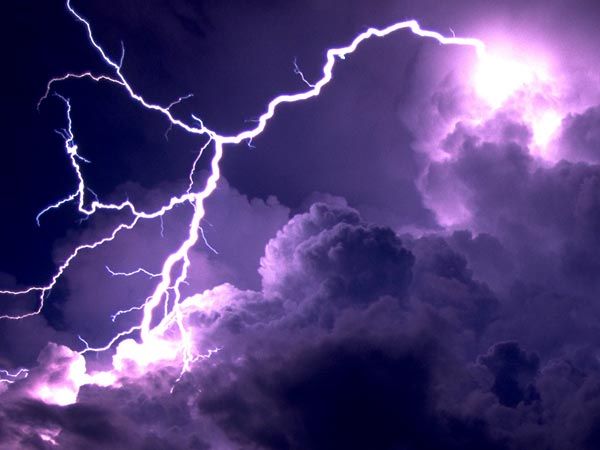 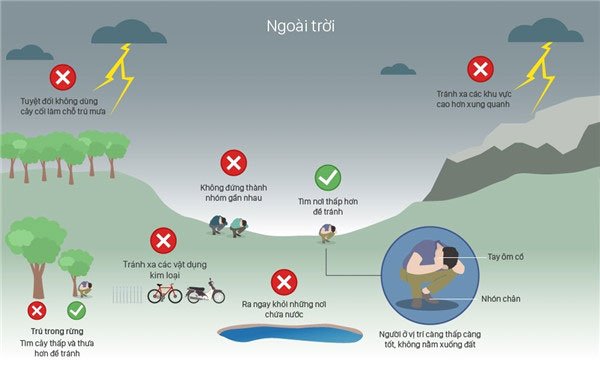 Hiện tượng nhiễm điện là gì?
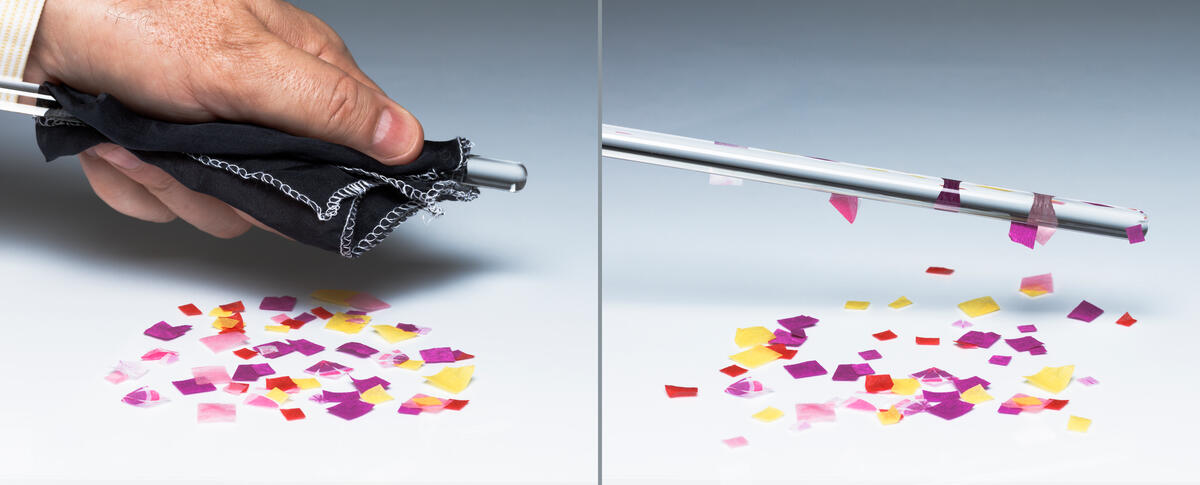 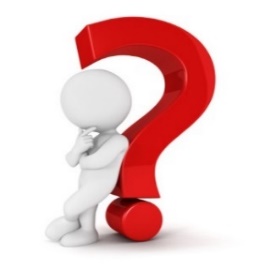 Khi cọ xát các vật như thanh thủy tinh (hoặc nhựa) vào dạ (hoặc lụa) thanh này có thể hút các vật nhẹ. Ta nói 
vật đó bị nhiễm điện.
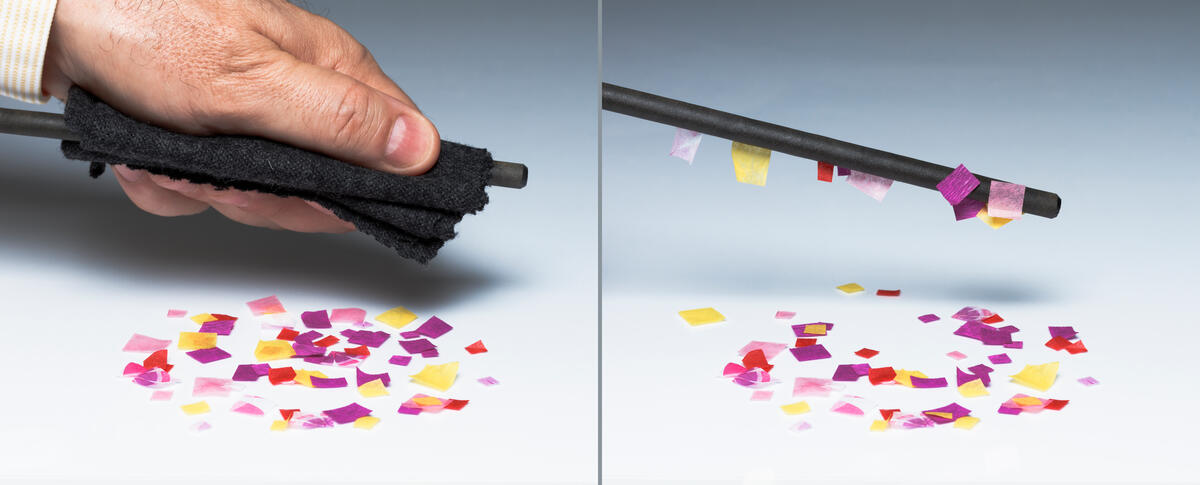 “Vật có thể bị nhiễm điện do cọ xát”
I. Sự nhiễm điện của các vật. Điện tích. Tương tác điện
1. Sự nhiễm điện của các vật:
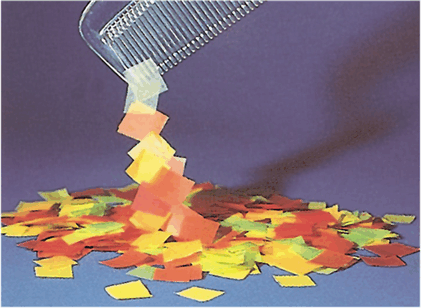 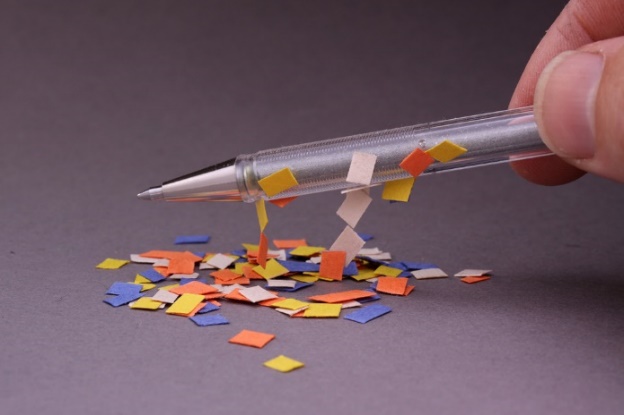 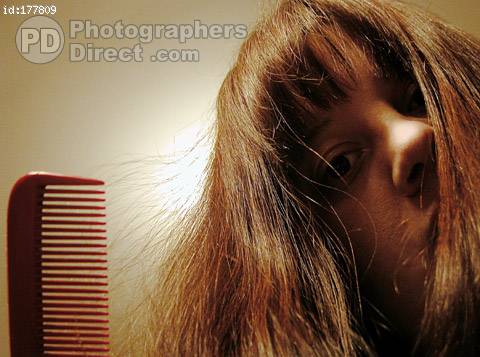 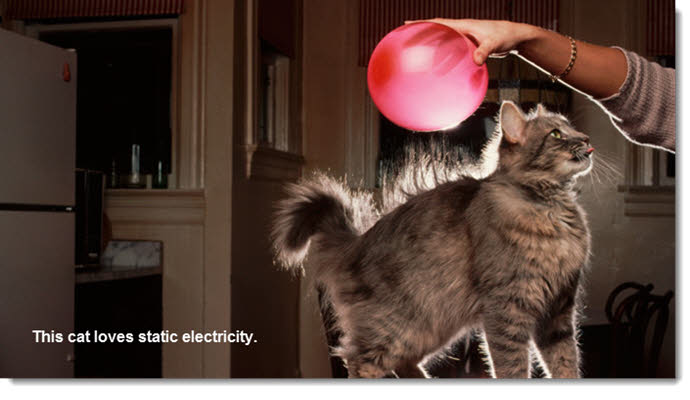 Một số vật như thanh thuỷ tinh, thanh nhựa, …
khi cọ xát vào lụa hoặc dạ…thì những vật đó có thể hút được các vật nhẹ như mẩu giấy, sợi bông…
Ta nói những vật đó đã bị nhiễm điện.
[Speaker Notes: Bản chất của lực hấp dẫn chính là lực hút.
Theo em, độ lớn của lực hấp dẫn phụ thuộc vào yếu tố nào?
+ khối lượng 2 vật khảo sát
+ khoảng cách giữa 2 vật.
Đây chính là nội dung của định luật vạn vật hấp dẫn]
I. Sự nhiễm điện của các vật. Điện tích. Tương tác điện
2. Điện tích. Điện tích điểm
Vật bị nhiễm điện còn gọi là vật mang điện tích
Điện là một thuộc tính của vật
Điện tích là số đo độ lớn của thuộc tính đó
Điện tích điểm là một vật tích điện có kích thước rất nhỏ so với khoảng cách tới điểm ta đang xét
[Speaker Notes: Bản chất của lực hấp dẫn chính là lực hút.
Theo em, độ lớn của lực hấp dẫn phụ thuộc vào yếu tố nào?
+ khối lượng 2 vật khảo sát
+ khoảng cách giữa 2 vật.
Đây chính là nội dung của định luật vạn vật hấp dẫn]
I. Sự nhiễm điện của các vật. Điện tích. Tương tác điện
3. Tương tác điện. Hai loại điện tích
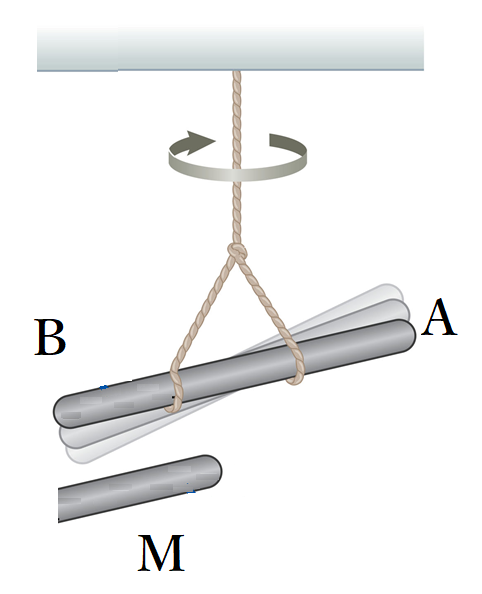 Sự đẩy hay hút nhau giữa các điện tích đó là sự tương tác điện.
Có 2 loại điện tích: điện tích âm (-) và điện tích dương (+)
Hình 1.2
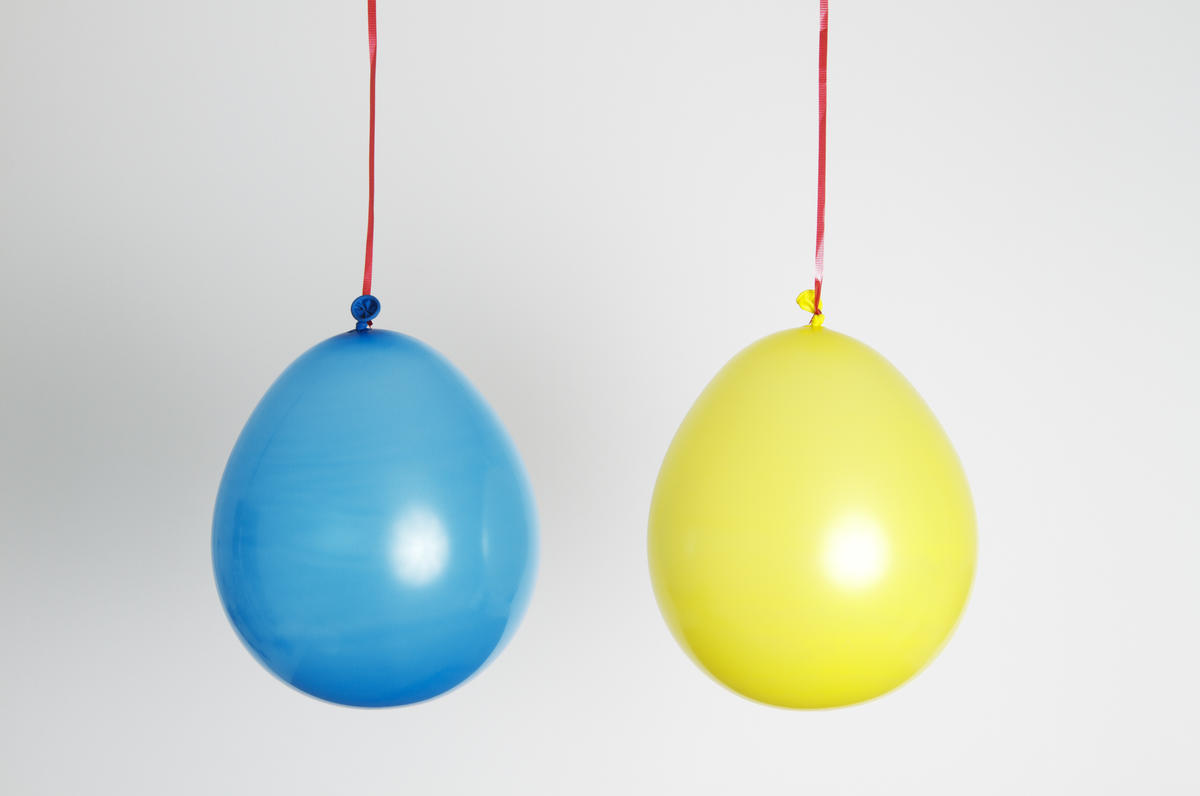 Hình a: Hai quả bóng chưa tích điện
Để sự tương tác hút, đẩy nhau xảy ra thì các điện tích tương tác phải như thế nào?
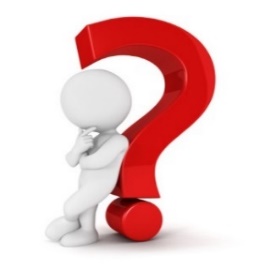 Hình b: Hai quả bóng chưa tích điện trái dấu
Các điện tích khác loại (dấu ) thì hút nhau.
Các điện tích cùng loại (dấu) thì đẩy nhau.
Khi tích điện trái dấu cho hai quả bong bóng chúng hút nhau
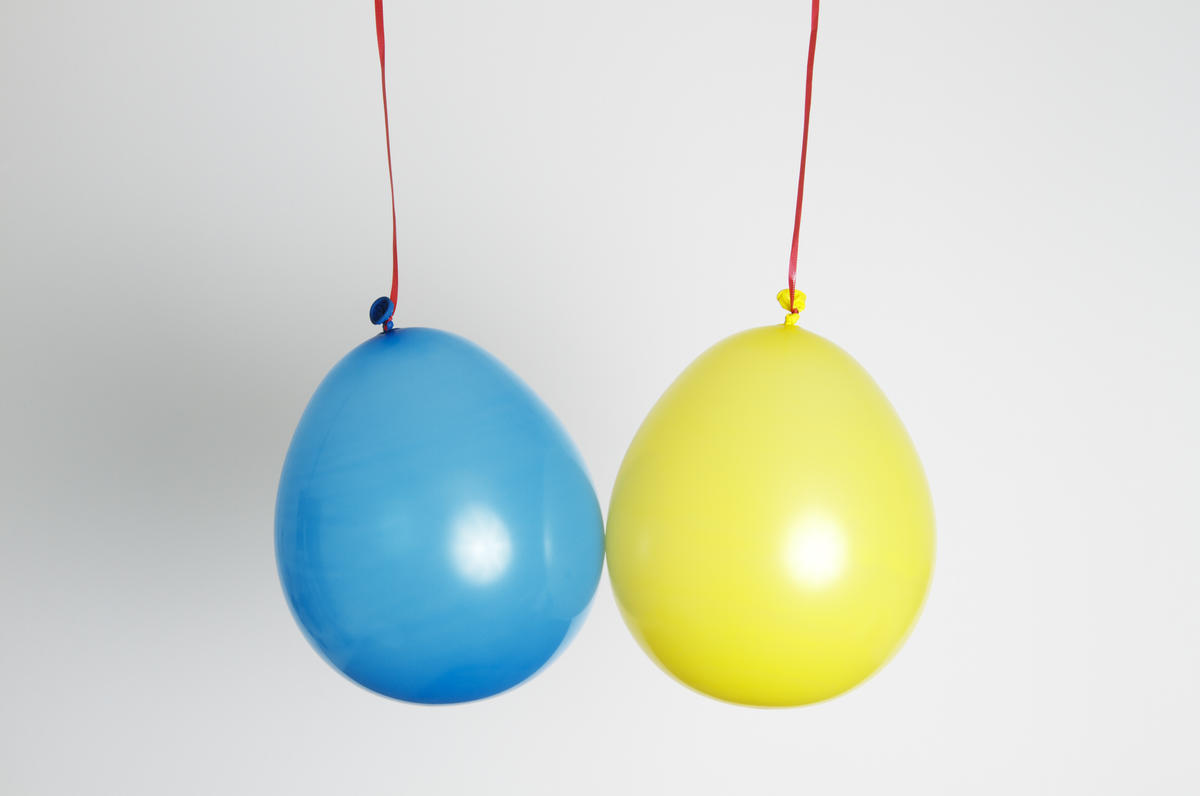 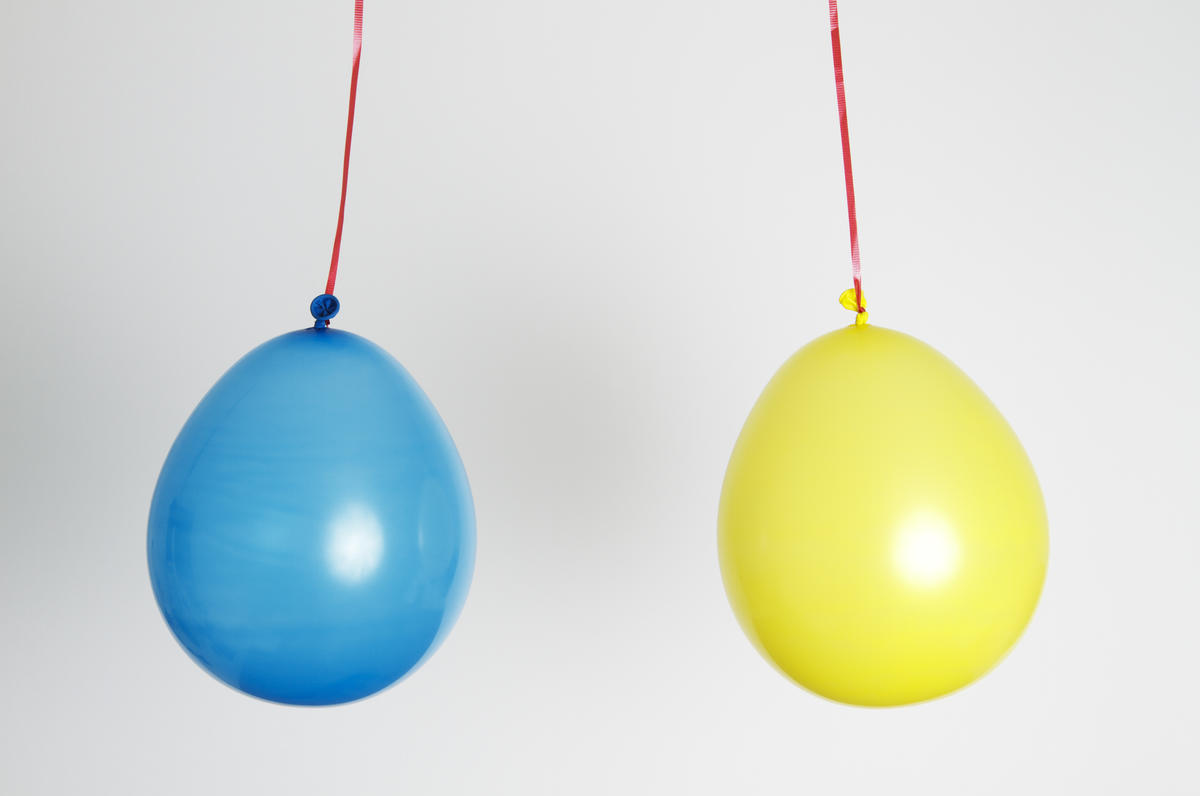 Hình c: Hai quả bóng chưa tích điện cùng dấu
+
+
+

Khi tích điện cùng dấu cho hai quả bong bóng chúng đẩy nhau

+
+
+
+
+

+
Dây mảnh đàn hồi
II. Định luật Coulomb. Hằng số điện môi
Núm xoay điều chỉnh vị trí
Bình chân không
Quả cầu A( cố định)
Đối trọng
Quả cầu B
( Linhđộng)
1. Định luật Coulomb:
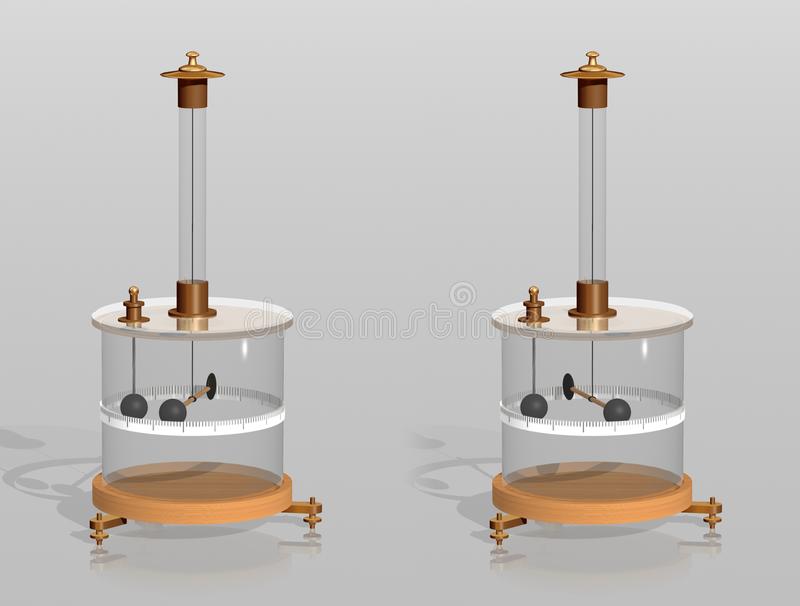 Charles Coulomb
(1736-1806)
Nhà vật lý Pháp
Thanh ngang được treo bằng dây mảnh
B
Cân xoắn Coulomb
Quả cầu B
Quả cầu A
Hoạt động
Tích điện cùng dấu cho 2 quả cầu A và B
Khi 2 quả cầu đẩy nhau, thanh ngang quay cho đến khi lực đẩy cân bằng với lực đàn hồi của dây treo
Đo góc quay sẽ tính được độ lớn lực tĩnh điện.
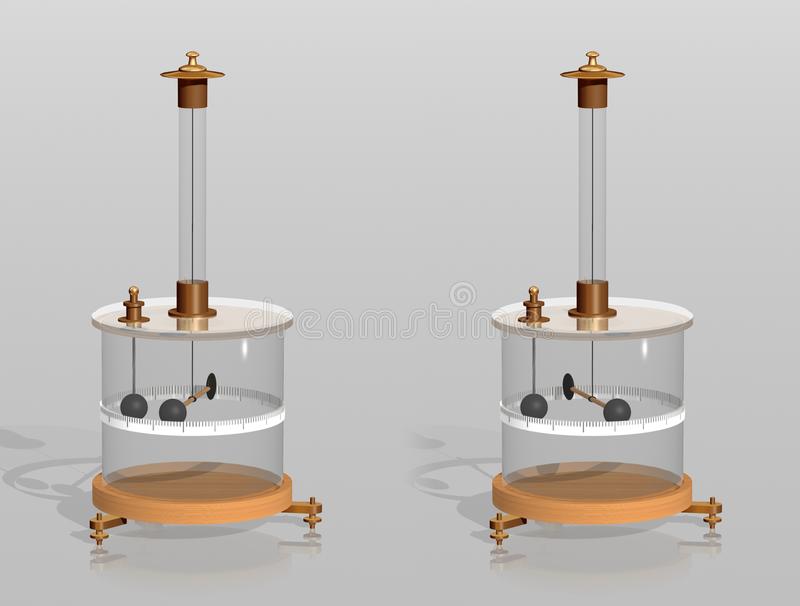 -
-
Cân xoắn Coulomb
[Speaker Notes: Trong chương trình VL phổ thông chúng ta giới hạn điều kiện áp dụng cho định luật vạn vật hấp dẫn như sau….
Vậy theo các bạn trọng lực có phải là lực hấp dẫn không? Có]
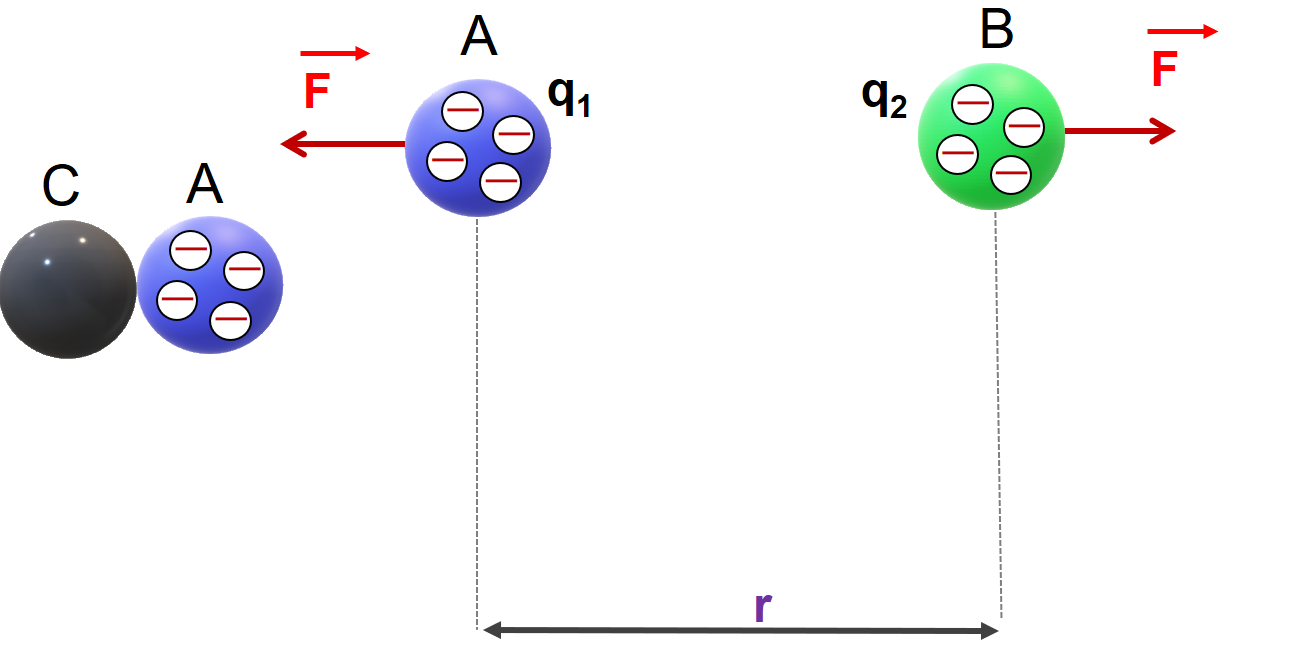 Độ lớn của lực tương tác giữa hai điện tích phụ thuộc vào những yếu tố nào?
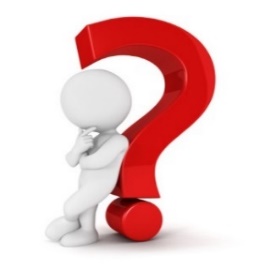 Như vậy: Lực điện tỉ lệ với điện tích của quả cầu A và cũng tỉ lệ với điện tích quả cầu B=> lực điện tỉ lệ với tích của 2 điện tích quả cầu A,B
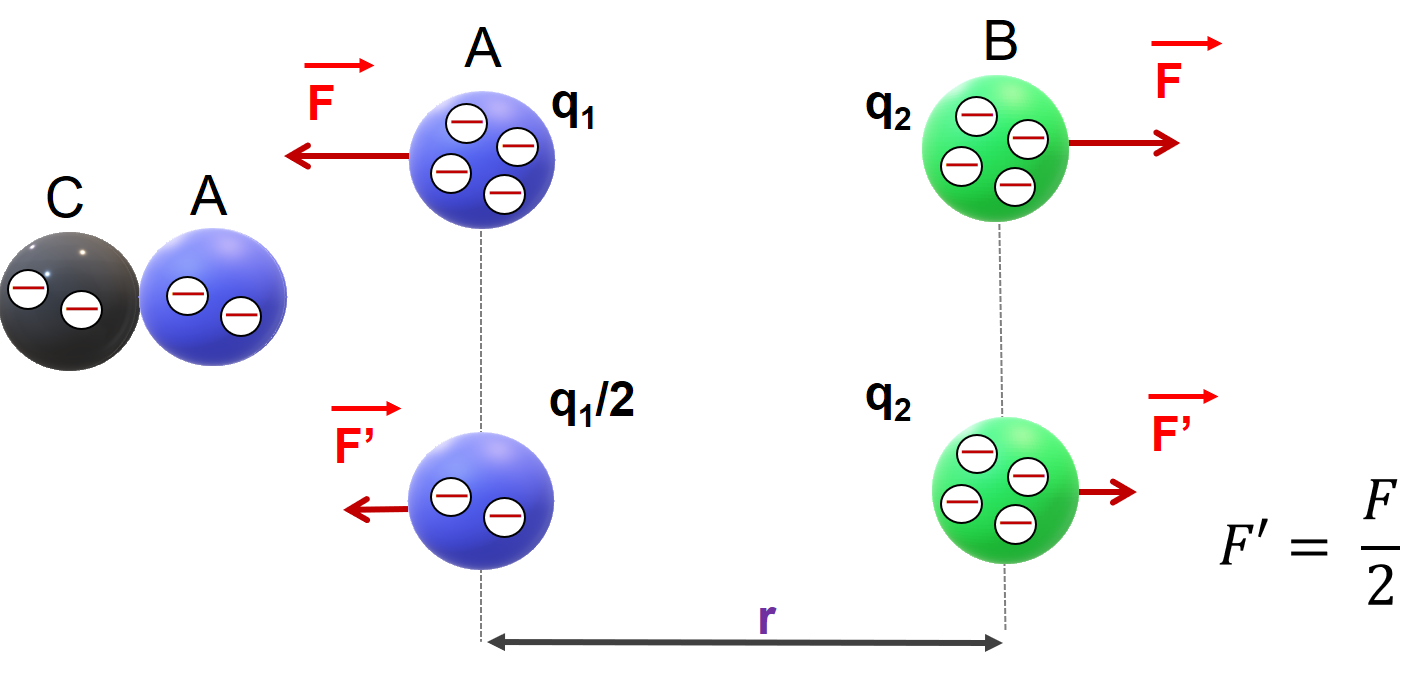 Tỉ lệ thuận với tích độ lớn của hai điện tích
F  q1.q2
Độ lớn của lực tương tác giữa hai điện tích phụ thuộc vào những yếu tố nào?
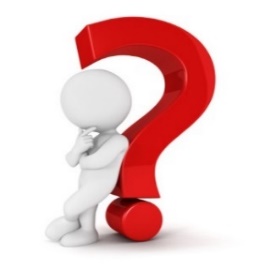 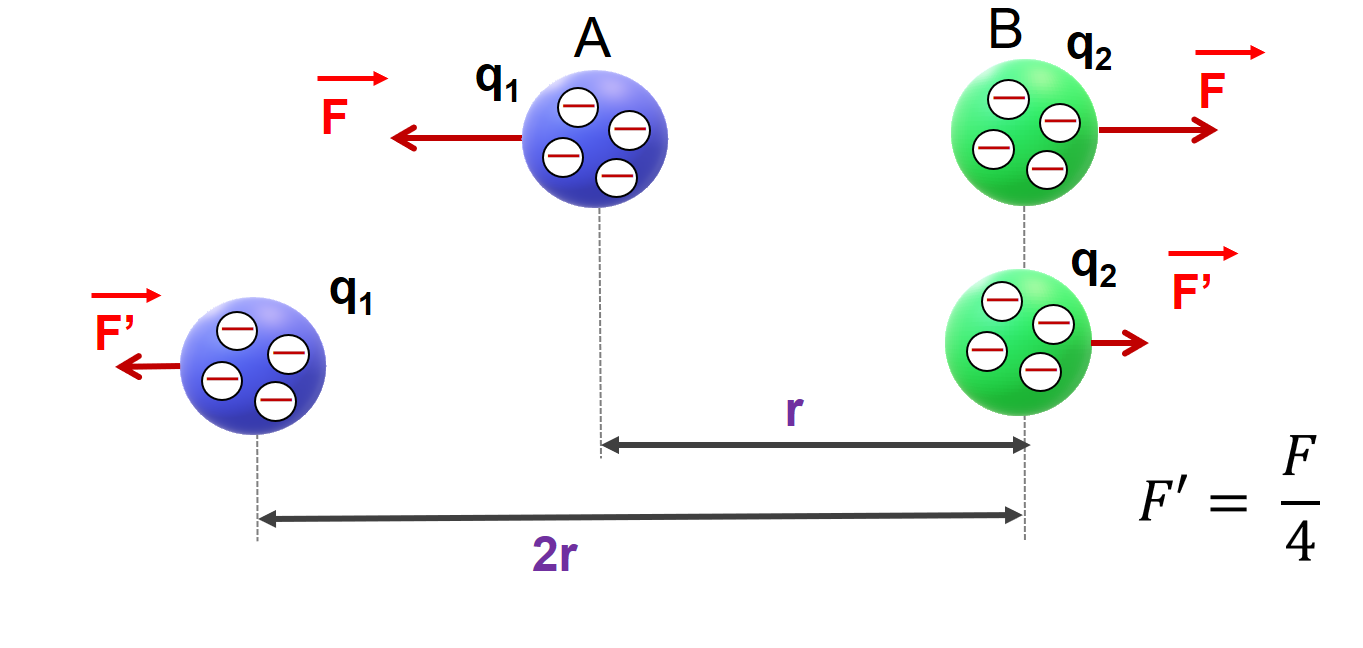 Tỉ lệ nghịch với bình phương khoảng cách
Như vậy: Lực điện phụ thuộc vào khoảng cách giữa 2 điện tích
1
F 
r2
II. Định luật Coulomb. Hằng số điện môi
1. Định luật Coulomb:
a) Định luật :
Lực hút hay đẩy giữa 2 điện tích điểm đặt trong chân không có phương trùng với đường thẳng nối 2 điện tích điểm đó, có độ lớn tỉ lệ thuận với tích độ lớn của 2 điện tích và tỉ lệ nghịch với bình phương khoảng cách giữa chúng.
F là lực tương tác giữa hai điện tích (N)
q1, q2: các điện tích, đơn vị Culông (C)
r: khoảng cách giữa hai điện tích (m)
k: hệ số tỉ lệ. Trong hệ SI:
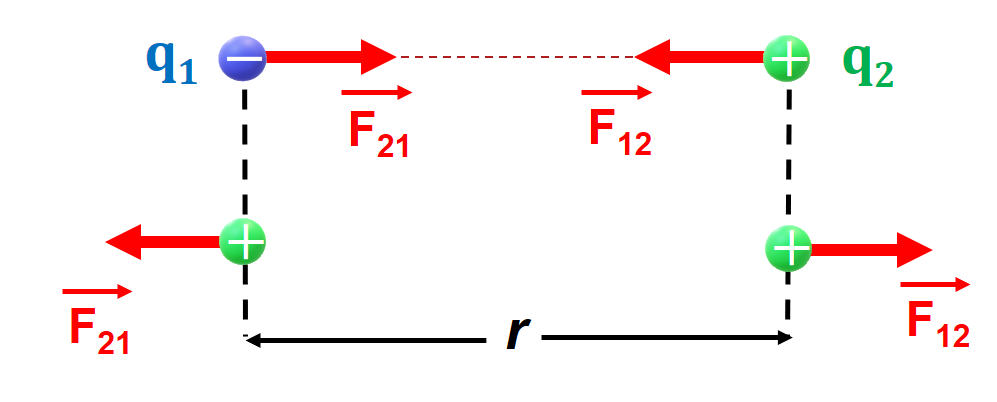 [Speaker Notes: Từ nghiên cứu, N đã đưa ra định luật như sau:…
 Dựa vào hình vẽ, các bạn cho cô biết lực hấp dẫn có đặc điểm như thế nào về điểm đặt, phương, chiều?]
II. Định luật Coulomb. Hằng số điện môi
1. Định luật Coulomb:
a) Định luật
b) Đặc điểm của vector lực tĩnh điện:
II. Định luật Coulomb. Hằng số điện môi
2. Lực tương tác giữa các điện tích điểm đặt trong điện môi đồng tính. Hằng số điện môi:
Điện môi là môi trường cách điện
Lực tương tác giữa các điện tích điểm trong một môi trường điện môi đồng tính sẽ yếu đi  lần.  được gọi là hằng số điện môi
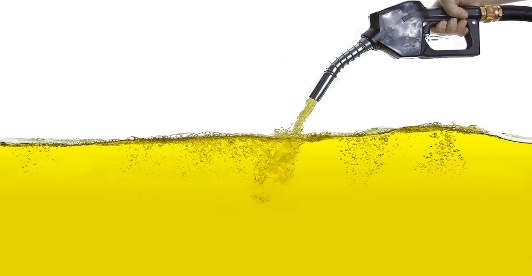 Thủy tinh
Không khí
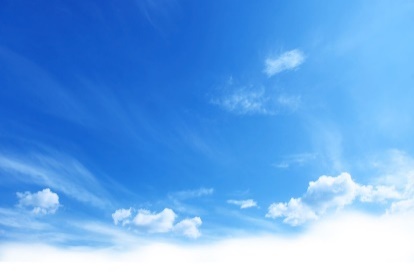 Nước nguyên chất
Giấy
Dầu hỏa
Sứ
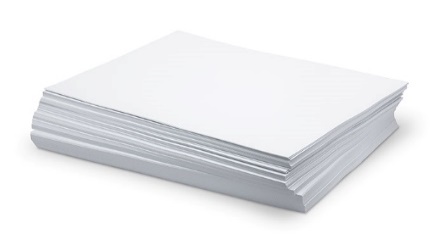 <
<
= 1,000594
= 2,1
= 5÷10
 = 5,5
= 2
 = 81
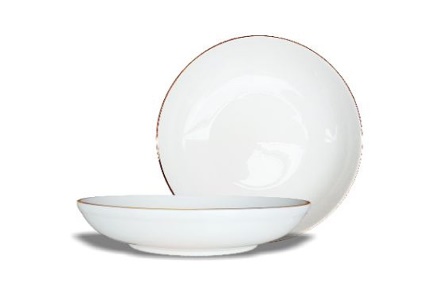 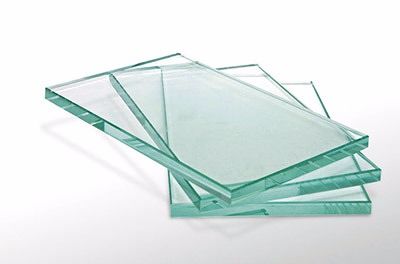 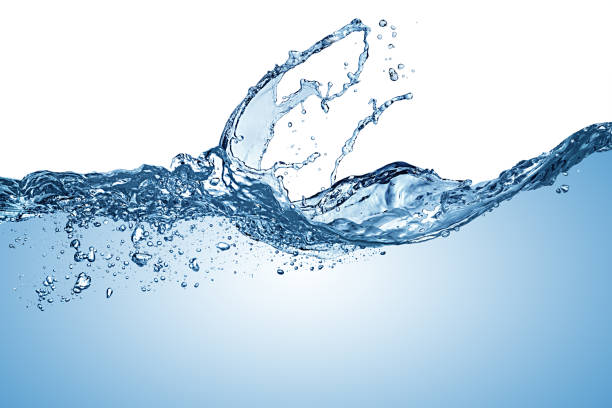 <
<
Ý nghĩa: hằng số điện môi cho biết khi đặt các điện tích trong điện môi đó thì lực tương tác giữa chúng sẽ nhỏ đi bao nhiêu lần so với khi đặt chúng trong chân không
[Speaker Notes: Từ nghiên cứu, N đã đưa ra định luật như sau:…
 Dựa vào hình vẽ, các bạn cho cô biết lực hấp dẫn có đặc điểm như thế nào về điểm đặt, phương, chiều?]
So sánh lực tĩnh điện và lực hấp dẫn
Lực tĩnh điện
Lực hấp dẫn
Mặt trăng
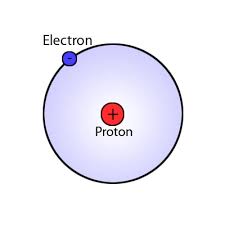 Nguyên tử Hidro
Ví dụ:
Trái đất
Giống nhau:
Tỉ lệ nghịch với r2
Đều có hằng số tỉ lệ
Khác nhau:
Tỉ lệ thuận với q1q2
Lực hút hoặc đẩy tùy vào dấu của điện tích
Phụ thuộc môi trường
Tỉ lệ thuận với m1m2
Luôn là lực hút

Không phụ thuộc môi trường
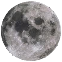 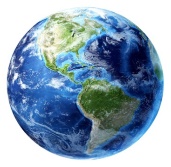 Nhiễm điện và lực tĩnh điện trong thực tế
Các sợi tóc tích điện cùng dấu nên đẩy nhau
Nhiễm điện do cọ xát giữa các lớp áo quần
Lực tĩnh điện giữa electron và hạt nhân
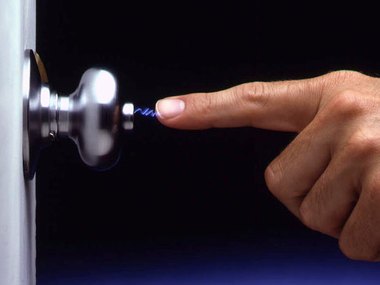 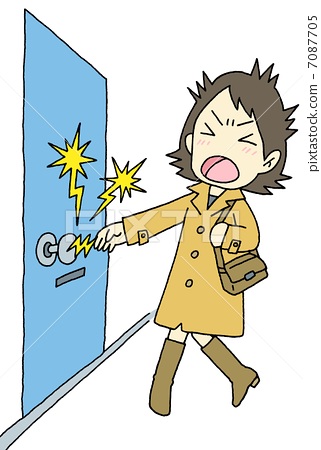 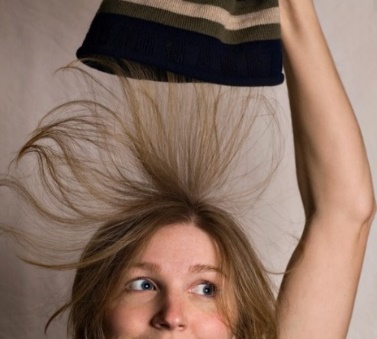 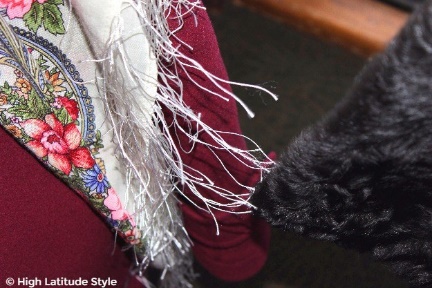 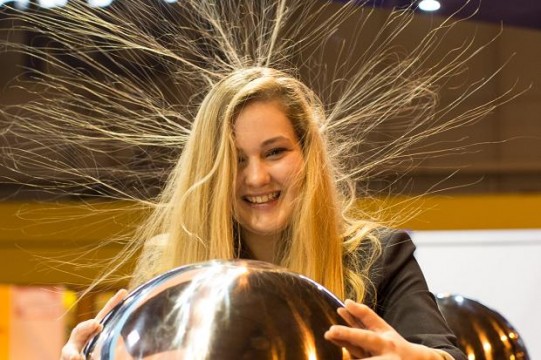 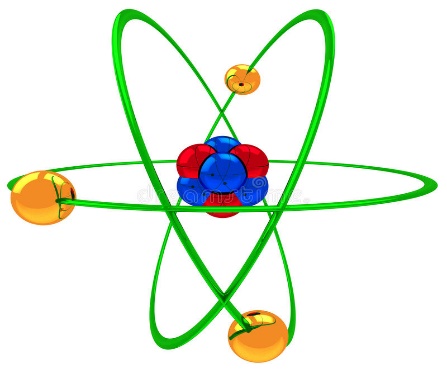 -
+
-
+
+
-
Phóng điện giữa các đám mây tích điện 
hoặc giữa đám mây và mặt đất
Quả bong bóng tích điện có thể hút các vật nhẹ
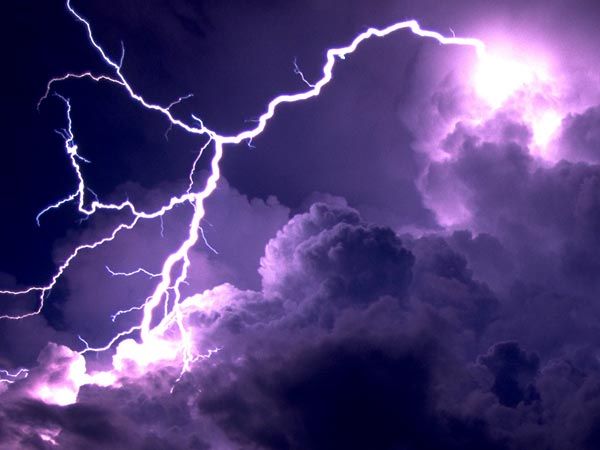 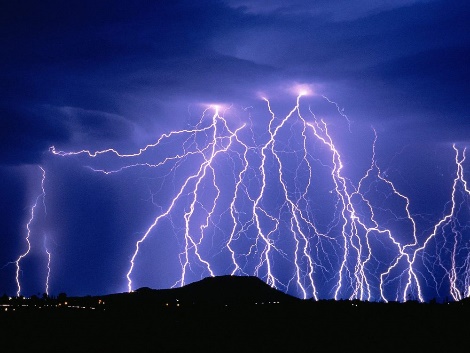 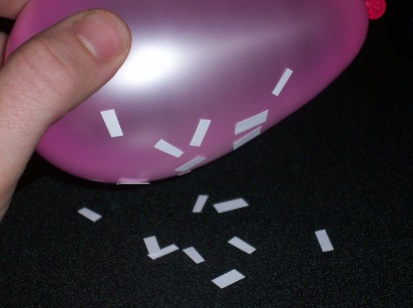 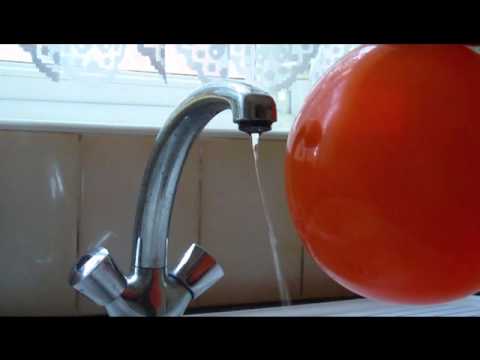 Ứng dụng của lực tĩnh điện
Máy lọc bụi tĩnh điện
Phun sơn tĩnh điện
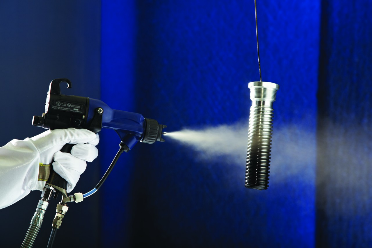 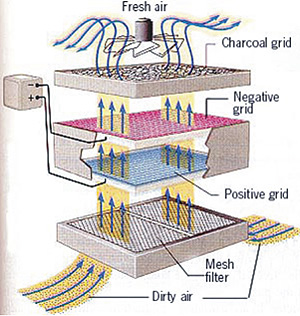 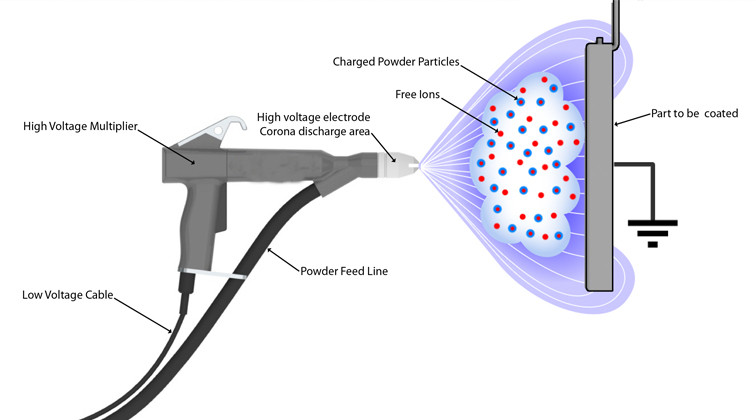 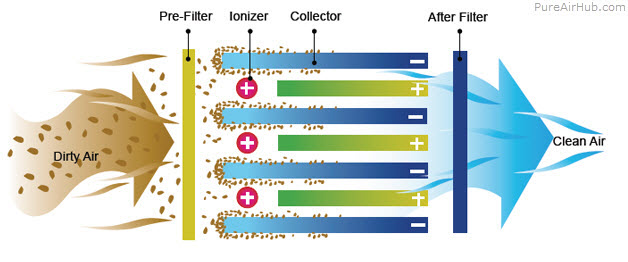 Câu hỏi củng cố
Câu 1: Hai điện tích điểm cách nhau một khoảng r =3 m trong chân không hút nhau bằng một lực F=6.10-9N. Điện tích tổng cộng của hai điện tích điểm là q =10-9C. Tính điện đích của mỗi điện tích điểm.
Bài giải
Theo định luật Culong:
Theo đề:
Giải hệ
Thank you